Netwerkdag energie- en woonloketten
Werking Energiehuizen 


Roel Vermeiren
13 mei 2024
Inhoud
Kerntaken van de energiehuizen

Introductie van de Mijn VerbouwBegeleiding

Integratie woon- en energieloketten
[Speaker Notes: Voor energiehuizen: niet alles via inkomensconsultatieplatform
EPC-labelpremie: vanaf 2025]
Wat doet het Energiehuis?
Vlaanderen telt 19 Energiehuizen
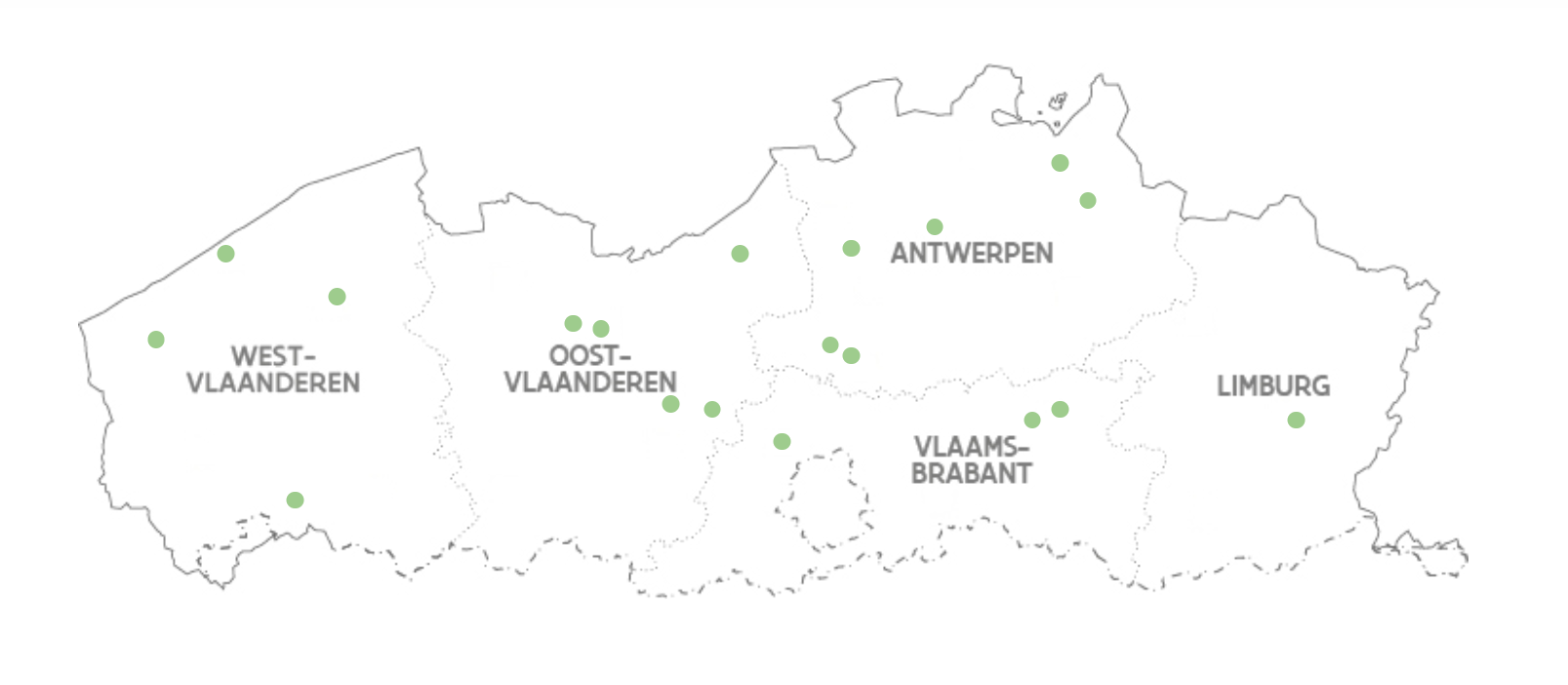 [Speaker Notes: Vlaanderen telt 19 Energiehuizen. Wij hebben allemaal dezelfde basistaken, maar werken op verschillende manieren. Dit is historisch zo gegroeid sinds de start van de eerste energielening (toen nog de FRGE-lening, later de Vlaamse Energielening, nu de MVL). In sommige regio’s wordt de lening verleend door een vzw, bij anderen neemt de stad deze taak op zich (denk aan Aalst, Antwerpen, Gent) en in de provincie Limburg is het zelfs provinciaal georganiseerd. Wij zijn allemaal officieel Energiehuizen sinds 2019.]
Praktisch
Energiehuis contacteren
Vind je Energiehuis op www.mijnenergiehuis.be
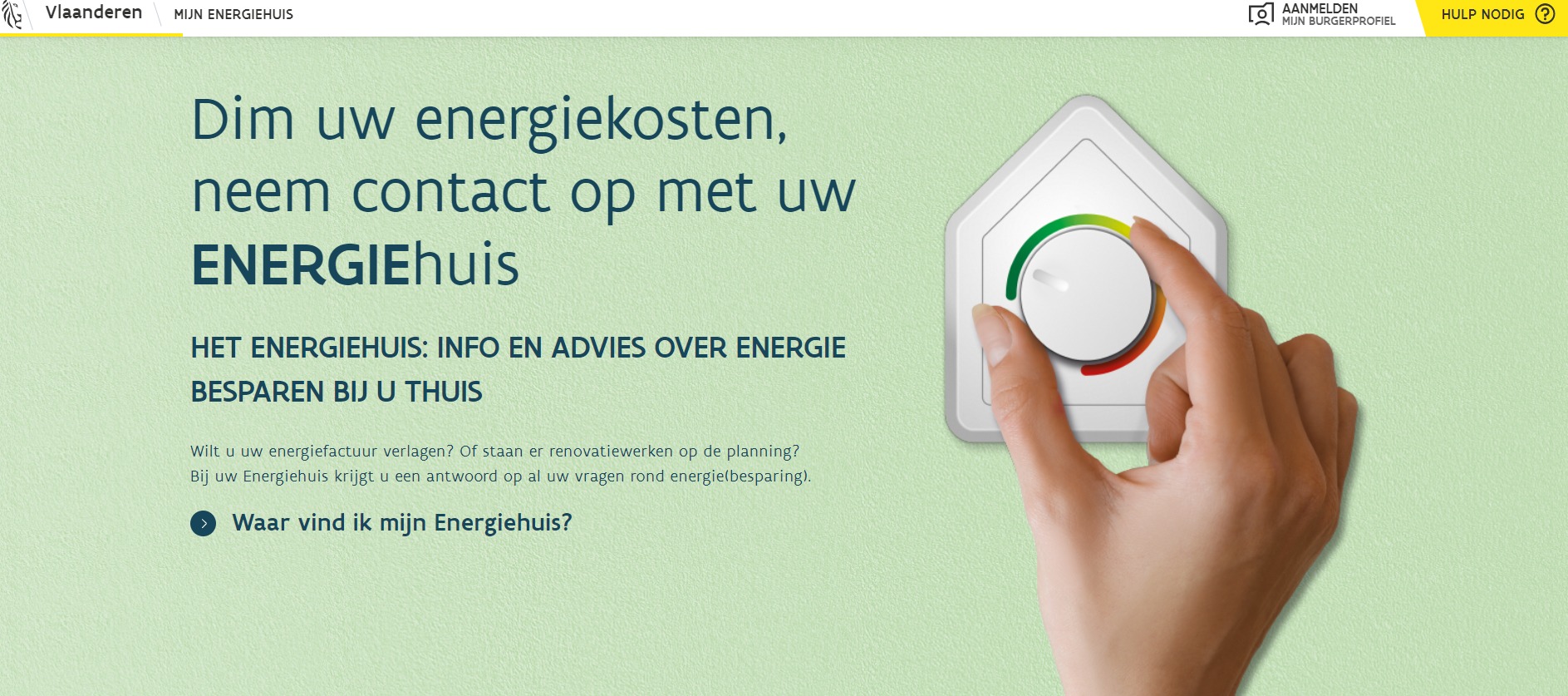 [Speaker Notes: Als er vragen zijn: stuur gerust door, en dan proberen we nog enkele vragen te beantwoorden helemaal op het einde van dit webinar. Dan geef ik nu het woord aan Geert.]
Basistaken Energiehuis
2 grote luiken
verstrekker van Mijn VerbouwLening
poort naar het volledige aanbod rond energie en begeleiding daarbij 				(renovatiecoaches, energiesnoeiers, energieconsulenten,….)
Energiebesluit: taken en Vlaamse financiering
Details in samenwerkingsovereenkomst VEKA - EH

Antwoord op je vragen: eerstelijnsloket voor iedereen
Informatie over diensten en maatregelen zoals:
Mijn VerbouwPremie en andere premies (PV, thuisbatterij,…)
Mijn VerbouwLening e.a. leningen voorzien door Vlaanderen, provincie,… 
Woningpas
Renovatiebegeleiding
Digitale meter,…
[Speaker Notes: Energiehuis zien als poort naar … 3 pijlers, waarvan de 1ste: antwoord op je vragen (eerstelijnsloket/functie)In elke regio is dat wat anders georganiseerd. Ofwel heb je 1 contactpunt zoals in onze regio: wij hebben 1 algemene website, 1 algemeen telefoonnummer en 1 algemeen mailadres voor de 35 gemeenten in onze regio, maar evengoed heb je regio’s waar wel al een geïntegreerd Wonen – en Energieloket is (waar we naartoe aan het werken zijn), en waar de burger zich gewoon tot de gemeente kan richten om bij het Energiehuis terecht te komen.  Bij bvb Gent ligt de nadruk op “het energieloket is bij jou thuis” en dan heb je andere EH’s waar het energieloket eerder georganiseerd is met de focus op een fysiek loket of met focus digitaal loket, of met focus op de minder zelfredzamen, enz.  Er is dus heel wat diversiteit in aanpak.
Info over…..Wat Mijn VerbouwLening, Energielening+ betreft: niet enkel info, maar wordt ook aangevraagd bij en behandeld door het Energiehuis. Energiehuis = kredietgever. Lange wachttijd!!!! Ook info over Woningpas,....]
[Speaker Notes: Aanvraagcijfers:
Totaal : 14300 aanvragen, 
	totaal aangevraagd bedrag: 488 MEUR 
	totaal goedgekeurd bedrag 379 MEUR 
2022 : gemiddeld 1710 aanvragen / maand (in systeem geregistreerd, in realiteit nog iets hoger) 
2023 : gemiddeld 600 aanvragen / maand (idem)
Vertraging in aanvragen wordt geweten aan rentevoet van 2,25% die vanaf februari werd aangerekend 
(januari 2023 nog 2078 aanvragen, februari 2023 700 aanvragen)]
Noodkoopfonds
Bulletlening : 
Geen impact op gezinsbudget gedurende 20 jaar, tenzij verkoop/vervreemding
Daarna terugbetaling over 25 jaar mogelijk
Noodkoper = eigenaar slechte woning, zonder bijkomende financieringscapaciteit
Via OCMW’s :
Krijgen kredietlijn (1,8 mio euro)
Versterkt hiermee renteloze bulletleningen (50.000 euro)
Biedt volledige sociale en bouwtechnische ontzorging en begeleiding
Ontvangt werkingsvergoeding (3000€, binnenkort 9000€/woning)
3 projectoproepen: 
53 projecten lopend, samen 854 woningen, 32 miljoen euro kredietlijn
Vanaf 2023 geen calls meer maar doorlopende mogelijkheid voor OCMW’s om kredietlijn aan te vragen
[Speaker Notes: projecten	woningen	kredietlijnen (MEUR)
call 1	18	308	7,7
call 2	4	125	3,75
call 3	31	421	21
	53	854	32,45]
Basistaken Energiehuis
Antwoord op je vragen: eerstelijnsloket voor iedereen
Informatie over diensten en maatregelen zoals:
Mijn VerbouwPremie en andere premies (PV, thuisbatterij,…)
Mijn VerbouwLening e.a. leningen voorzien door Vlaanderen, provincie,… 
Woningpas
Renovatiebegeleiding
Digitale meter,…
[Speaker Notes: Energiehuis zien als poort naar … 3 pijlers, waarvan de 1ste: antwoord op je vragen (eerstelijnsloket/functie)In elke regio is dat wat anders georganiseerd. Ofwel heb je 1 contactpunt zoals in onze regio: wij hebben 1 algemene website, 1 algemeen telefoonnummer en 1 algemeen mailadres voor de 35 gemeenten in onze regio, maar evengoed heb je regio’s waar wel al een geïntegreerd Wonen – en Energieloket is (waar we naartoe aan het werken zijn), en waar de burger zich gewoon tot de gemeente kan richten om bij het Energiehuis terecht te komen.  Bij bvb Gent ligt de nadruk op “het energieloket is bij jou thuis” en dan heb je andere EH’s waar het energieloket eerder georganiseerd is met de focus op een fysiek loket of met focus digitaal loket, of met focus op de minder zelfredzamen, enz.  Er is dus heel wat diversiteit in aanpak.
Info over…..Wat Mijn VerbouwLening, Energielening+ betreft: niet enkel info, maar wordt ook aangevraagd bij en behandeld door het Energiehuis. Energiehuis = kredietgever. Lange wachttijd!!!! Ook info over Woningpas,....]
Basistaken Energiehuis
Begeleiding en ondersteuning
Tips en advies bij renovatie (in 2024: Mijn VerbouwBegeleiding)
Offertes aanvragen/vergelijken
Ondersteuning bij premieaanvraag
Gegevens interpreteren:
Zonnekaart
Energieprestatiecertificaat (EPC)
Resultaten van een energiescan
V-test (overstap energieleverancier)
[Speaker Notes: 2de pijlerElk EH werkt anders. Sommigen hebben renovatiecoaches in huis, anderen werken met een externe partner daarvoor. Afhankelijk van hoe gewerkt wordt: ofwel zelf verder helpen, ofwel doorverwijzen. 
Premie-aanvraag: in onze regio: sturen we door naar de woonconsulenten. Indien geen woonconsulent: dan helpen wij. Wie een MVL heeft lopen -> EH doet aanvraag MVP!
V-test: moeilijke tijden om de burger hier goed in verder te helpen. Wel interessante tool geworden! Je kan een profiel aanmaken en gegevens bewaren. We proberen burgers zoveel mogelijk te stimuleren om digitaal mee te zijn.]
Basistaken Energiehuis
Doorverwijzing voor gespecialiseerd advies
Steunpunt Duurzaam Wonen & Bouwen
Partnerorganisaties (renovatiecoaches, energiescanbedrijven,…)
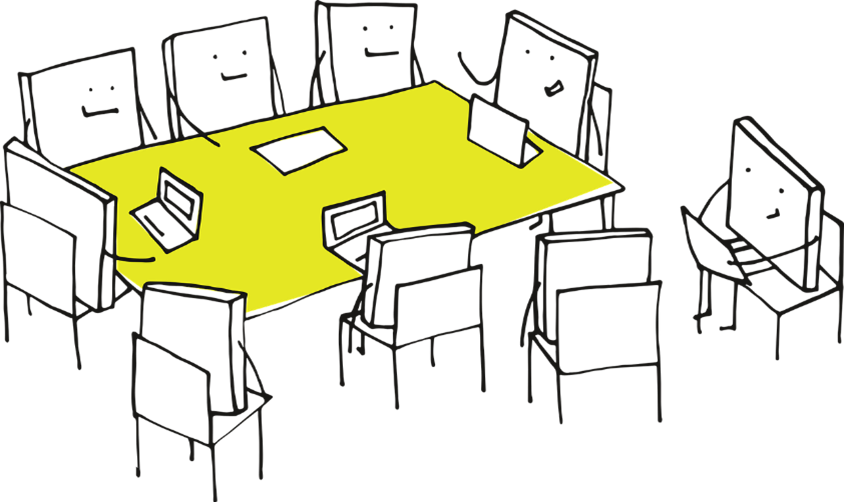 [Speaker Notes: 3de pijler. In sommige gevallen kunnen we zelf geen antwoord geven en gaan we doorverwijzen voor gespecialiseerd advies. Bijvoorbeeld: Steunpunt Duurzaam Wonen & Bouwen als er niet enkel energiegerelateerde renovaties gepland staan, maar ook structurele renovaties.]
Basistaken Energiehuis
Wat doen EH NIET?
Premie-aanvragen beoordelen/opvolgen/uitbetalen
Dit gebeurt door Vlaanderen, wij hebben hier geen zicht op/toegang toe
EPC/EPB opmaken
Geen taak van het Energiehuis
Sociaal tarief regelen
We geven enkel info, of verwijzen door naar OCMW
Helpen bij niet-energie-gerelateerde zaken
Bvb aanpassingspremie aanvragen (-> tenzij geïntegreerd W&E-loket)
Geschillen tussen huurder en verhuurder (-> tenzij geïnt. W&E-loket)
…
[Speaker Notes: Enige premies die we kunnen opvolgen -> diegene die we zelf aangevraagd hebben i.k.v. MVL. 

We proberen mensen wel altijd in de juiste richting te wijzen.]
Projectmatig aanbod Energiehuizen
Begeleiding bij renovaties voor VME’s, appartementen,… 
Thermografische scan
Gratis onderhoud ketel voor kwetsbare doelgroep
…
Kan ook lokaal gefinancierd zijn

!! Verschilt van Energiehuis tot Energiehuis !!
[Speaker Notes: Elk Energiehuis legt eigen accenten, ook naar gelang de context (stedelijk, platteland), naar gelang vragen van gemeentebesturen die ze krijgen, of calls van Vlaanderen of provincie waarop EH's kunnen intekenen,....

Website EH: wat doet mijn EH in mijn regio?]
Eerstelijnsadvies: loket energiehuis
Zie Artikel 7.9.2/1
Info, advies, begeleiding via laagdrempelig loket
Begeleiding en ondersteuning bij
Premies, leningen, offertes, leveranciersvergelijking
Uitleg zonnekaart, EPC,….
Ontzorging bij uitvoering werken
= Basisfinanciering
X euro / n bewoners
Y euro / n gemeente
Integratiebonus 25% als doelen
Integratie woon- en energieloketten worden behaald
Tweede lijn: renovatiebegeleidingen
Trajectmatige invulling

Huisbezoek

Vergoeding op basis van prestatie
Forfaitaire bedragen
Inhoud
Kerntaken van de energiehuizen

Introductie van de Mijn VerbouwBegeleiding

Integratie woon- en energieloketten
[Speaker Notes: Voor energiehuizen: niet alles via inkomensconsultatieplatform
EPC-labelpremie: vanaf 2025]
Historiek MVB
Voorjaar 2021: evaluatie “ontzorgende trajecten” als volgende stap na stroomlijning premies in MVP en leningen in MVL

Huur- en isolatiepremie (HIP) in de private huurmarkt (1000 per jaar)
Verhoogde premies dakisolatie, glas en spouwmuurisolatie
Voor private huurwoningen verhuurd aan kwetsbare doelgroep (doelgroep energiescan)
Eigenaar en huurder worden begeleid door projectpromotor (200 euro vergoeding)

Opvolgscan type 2 (OS type 2) (167 in 2021)
Begeleiding bij uitvoering van energiebesparende werken
In 2019 toegevoegd aan taken energiehuizen, heel beperkt succes 

Burenpremie (1300-1700 per jaar)
Premie voor “collectieve renovatie” die geleidelijk evolueerde naar individueel
600 euro vergoeding voor BENOvatiecoaches

HIP en OS: beheer door Fluvius
Historiek MVB
Besluit evaluatie: alles vervangen door een versterkt begeleidingsaanbod onder de noemer van Mijn VerbouwBegeleiding 
 
VEKA suggestie: in lijn met burenpremie
Kabinet: link met EPC, door een versterkt, geïntegreerd en in het energiehuis gecentraliseerd begeleidingsaanbod:

Bestaande eerstelijnsadvies: begeleiding en ondersteuning bij renovatiewerken waarvoor alle doelgroepen bij het loket terecht kunnen

een nieuwe doelgroepgerichte (basis)renovatiebegeleiding aan huis naar analogie met de burenpremie (MVB Basis)

een nieuwe doelgroepgerichte begeleiding bij de totaalrenovatie van woningen met EPC-label E en F of appartementen met EPC-label D, E of F (MVB EPC).
Situering
Daarnaast worden doelgroepgerichte trajecten toegevoegd aan de basistaken EH

Onderhoud en verduurzaming van verwarming
Begeleiding bij de plaatsing van zonnepanelen 
Begeleiding bij opmaak Renovatiemasterplan VME
Renovatiebegeleidingslandschap vanaf 2024
HIP, burenpremie, en opvolgscan type 2 
(energiehuis) verdwijnen 
als individuele maatregelen. 


Basisenergiescan en overige opvolgscans op basis van 
inkomen (DG4).

Structureel en divers aanbod 
begeleiding via Energiehuizen
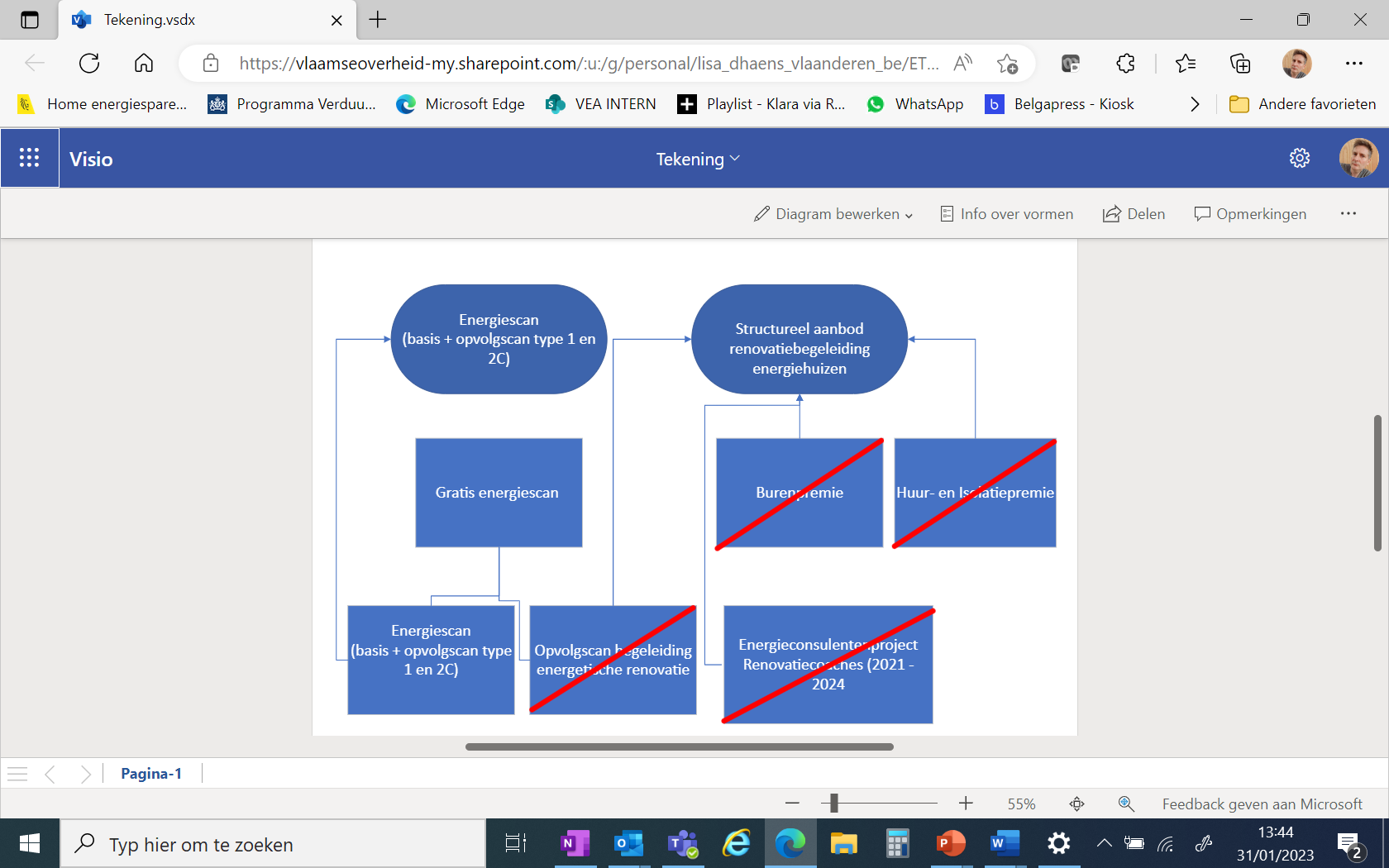 Lopen tot eind 24
Context: één platform
[Speaker Notes: Voor energiehuizen: niet alles via inkomensconsultatieplatform
EPC-labelpremie: vanaf 2025]
[Speaker Notes: MVB EPC  volgende legislatuur: aanpassing Energiedecreet + besluit inkomensconsultatieplatform + opmaak MB]
Doelgroepen
[Speaker Notes: Aandeel Vlaamse gezinnen/huishoudens]
Artikel 7.9.2/1, Energiebesluit, § 1 (basistaken)
5° voor huishoudelijke afnemers die voldoen aan de inkomensgrenzen, vermeld in artikel 5.187, tweede lid, van het Besluit Vlaamse Codex Wonen van 2021, tot en met 31 december 2026 één begeleidings- en ondersteuningstraject opstarten met het oog op energetische renovatiewerken en renovatiewerken in het kader van de woningkwaliteit;  MVB Basis woningen begeleiding één werk vanaf doelgroep 2

In afwijking het eerste lid, 5°, zijn voor huishoudelijke afnemers die voldoen aan de inkomensgrenzen, vermeld in 6.4.1/6/3, derde lid, tot en met 31 december 2026 twee begeleidings- en ondersteuningstrajecten mogelijk.  MVB Basis woningen begeleiding twee werken vanaf doelgroep 4In afwijking van het eerste lid, 5°, kan het energiehuis ook de vereniging van mede-eigenaars tot en met 31 december 2026 éénmalig begeleiden en ondersteunen met het oog op energetische renovatiewerken en renovatiewerken in het kader van de woningkwaliteit van het gebouw waarvoor de vereniging van mede-eigenaars verantwoordelijk is.  MVB Basis voor VME’s

9° verenigingen van mede-eigenaars die zich willen voorbereiden op een grondige renovatie van de gemeenschappelijke delen van een woongebouw met minstens 15 wooneenheden tot en met 31 december 2026 informeren, adviseren en begeleiden bij het proces dat leidt tot een renovatiebeslissing. De taken die moeten worden uitgevoerd, zijn minstens de volgende: (…)  MVB VME Renovatiemasterplan (coach)
Regelgeving Energiebesluit: taken VME
a)    de vereniging van mede-eigenaars en de syndicus informeren over de energiebesparing en vanuit een neutrale expertpositie toelichting geven bij het nut en de noodzaak om grondig te renoveren;b)    advies verlenen over een plan van aanpak, zowel aan de vereniging van mede-eigenaars als aan de individuele eigenaar van het woongebouw zowel voor een gefaseerde aanpak als een aanpak waarbij alle werken tegelijkertijd worden uitgevoerd;c)    de vereniging van mede-eigenaars en de syndicus informeren over de opmaak van een renovatiemasterplan en indien de vereniging van mede-eigenaars opteert voor de opmaak van een renovatiemasterplan door een studiebureau, waarvoor het VEKA financiële steun voorziet, deze bijstaan bij de opmaak van een aanvraagdossier, waarbij minstens de relevante vergaderingen van de vereniging van mede-eigenaars worden bijgewoond en hen helpen bij de data-inventarisatie in samenwerking met de syndicus, bij de bevraging van de eigenaars, bij het in kaart brengen van gebreken en noden van het gebouw en de contouren en wensen voor de renovatie vaststellen;d)    de bewoners doorheen dit proces ondersteunen en vragen beantwoorden;e)    de opgeleverde analyse van de conditiestaat in het kader van het renovatiemasterplan nakijken en bespreken met de vereniging van mede-eigenaars;f)    de opgeleverde renovatiescenario’s nakijken en bespreken ter voorbereiding van de presentatie op de algemene vergadering van de vereniging van mede-eigenaars;g)    de voorstelling van het renovatiemasterplan door het studiebureau, vermeld in c), en het investeringsvoorstel aan de vereniging van mede-eigenaars bijwonen;h)    het in kaart brengen van financieringsmogelijkheden, inclusief financieel advies op maat van eigenaars die dat wensen;i)    de vereniging van mede-eigenaars sensibiliseren om te opteren voor een zo verregaand mogelijke renovatie.
Flow MVB
Ook mogelijk: Burger gaat naar het Energiehuis en het EH helpt de burger met de aanvraag.
MB’s
+ Verlenging uitvoeringstermijn Burenpremie tot 30/06/26
(scan EH, HIP blijft 31/12/25)
(Wijziging Energiebesluit)
[Speaker Notes: Beide MB’s: ondertekening eind mei ’24 +-]
MVB Basis: voorwaarden uitvoerders
Minstens aan één van de volgende voorwaarden voldoen:
Erkend zijn als energiedeskundige type A;
Erkend zijn als EPB-verslaggever;
Houder van diploma architect, bouwkundig ingenieur of bachelor-diploma bouw.
Bouwkundige en technische kennis in energetische renovatie, zowel op theoretisch als op praktisch vlak  
Niet tewerkgesteld zijn in een (commercieel) bedrijf dat werken aan woningen uitvoert
Selectie en erkenning door het energiehuis is vereist
Overeenkomst met energiehuis
VEKA stelt model van selectieleidraad ter beschikking
MVB Basis: taken
Attest inkomen online platform controleren
Stimuleren van doelgroep tot renovatei + samenwerkingsovereenkomst met burger
Centraal aanspreekpunt voor vragen en problemen
Advies plan van aanpak 
Doorlichting gebouw: grondig energetisch, woningkwaliteit, potentieel duurzame energieproductie
Indicatie kostprijs werken
Gedetailleerd gepersonaliseerd plan + indicatieve timing
Ondersteuning bij zoeken naar geschikte aannemers en offertes
Ondersteuning premies en financiering
Begeleiding bij uitvoering van de werken
Rapportage aan VEKA
[Speaker Notes: Minstens uit te voeren taken]
Werken MVB basis
Energiebesparende werken MijnVerbouwPremie
= dakisolatie, verschillende vormen muurisolatie, vloerisolatie en glas
= zonneboiler, warmtepompen (geo, lucht water, lucht lucht, hybride en warmtepompboiler)
MVB VME (coach): voorwaarden uitvoerders
Bouwkundige en technische kennis over de renovatie van woongebouwen met minstens 15 wooneenheden
Takenpakket artikel 7.9.2/1, § 1, 9° Energiebesluit kwaliteitsvol uitvoeren
Niet tewerkgesteld zijn in een (commercieel) bedrijf dat werken aan woningen uitvoert
Selectie en erkenning door het energiehuis is vereist
Overeenkomst met energiehuis
VEKA stelt model van selectieleidraad ter beschikking
Rapportage
Energiehuis rapporteert trimestrieel aan VEKA:
inkomensdoelgroep of VME (in het geval de aanvrager een VME is); 
type woning;
eigenaar-bewoner/verhuurder; 
de startdatum van ondertekening SO; 
de datum van het huisbezoek;
vermelding van oplevering van een adviesrapport;
de uitgevoerde energiebesparende maatregel(en); 
bedrag en datum eindfactuur.  

VEKA voorziet een sjabloon voor de rapportering
Sjablonen: MVB Basis + MVB VME
Addendum bij samenwerkingsovereenkomst EH-VEKA
Overeenkomst Energiehuis en uitvoerder 
Overeenkomst uitvoerder en begunstigde
Selectieleidraad
Rapportage
[Speaker Notes: Addendum: bv. per begeleiding overeenkomst met begunstigde]
Inhoud
Kerntaken van de energiehuizen

Introductie van de Mijn VerbouwBegeleiding

Integratie woon- en energieloketten
[Speaker Notes: Voor energiehuizen: niet alles via inkomensconsultatieplatform
EPC-labelpremie: vanaf 2025]
Integratie
Regeerakkoord “We stimuleren de integratie van de dienstverlening van de energiehuizen in een eengemaakt energie- en woonloket op lokaal niveau om het begeleidings- en financieringsaanbod naar de burger te verbeteren

Het streefdoel, in een ideale wereld, is dat in elke gemeente  1 fysiek – én digitaal – geïntegreerd en laagdrempelig woon-en energieloket beschikbaar is, waar elke inwoner steeds terecht kan met al zijn vragen in verband met wonen en energie. Geïntegreerd werken = 1 frontoffice + goede flow in backoffice

afhankelijk van het behalen van streefwaarden en mijlpalen gericht op verdere integratie van de woon- en energieloketten, die zullen opgenomen worden in een actualisatie van de meerjarige overeenkomst van elk energiehuis
Integratiebonus 25%

2022: nulmeting met acht graadmeters
Jaarlijkse update
Integratie
2023
Graadmeter 2: in 76% van de gemeenten wordt energie- en woonloket op dezelfde locatie aangeboden, waarbij dit voor 56% ook op hetzelfde tijdstip is. Steeds meer energiehuizen werken maximaal op afspraak, waardoor die gelijktijdigheid volgens hen irrelevant is.
Graadmeter 3: in 52% van de gemeenten wordt informatie over energie- en wonen op 1 website aangeboden (bv. website van de overkoepelende intercommunale die zowel energiehuis als IGS wonen uitvoert)
Graadmeter 4: in 27% gemeenten kan burger zowel voor wonen als energie langs 1 mailadres, telefoonnummer of contactformulier vragen stellen. In 63% van de gevallen zijn het aparte kanalen maar met systeem van onderling doorverwijzen in de back-office
Graadmeter 5: in 41% is er een geïntegreerd gezamenlijk CRM-systeem, in 41% niet, maar wel systematische gegevensuitwisseling
Graadmeter 6: in 34% is er een goede onderling procesflow afgesproken, in de andere gevallen slechts algemene afspraken over taakverdeling

2024: binnenkort beschikbaar
VOOR MEER INFORMATIERoel VermeirenVlaams Energie- en Klimaatagentschapwww.vlaanderen.be/vekaT 02 553 46 00roel.vermeiren@vlaanderen.be
│37